Free Business Slides
Insert the Subtitle of Your Presentation
www.freeppt7.com
Delay symbol
C
行业PPT模板http://Fill in the description/hangye/
ontents
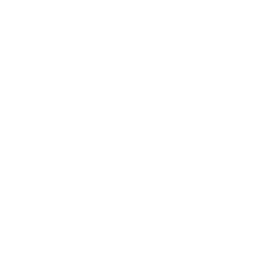 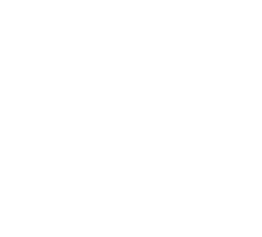 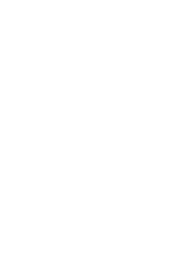 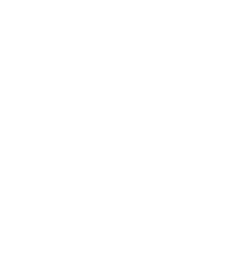 Add title text
Click here to add content, content to match the title.
Add title text
Click here to add content, content to match the title.
Add title text
Click here to add content, content to match the title.
Add title text
Click here to add content, content to match the title.
Delay symbol
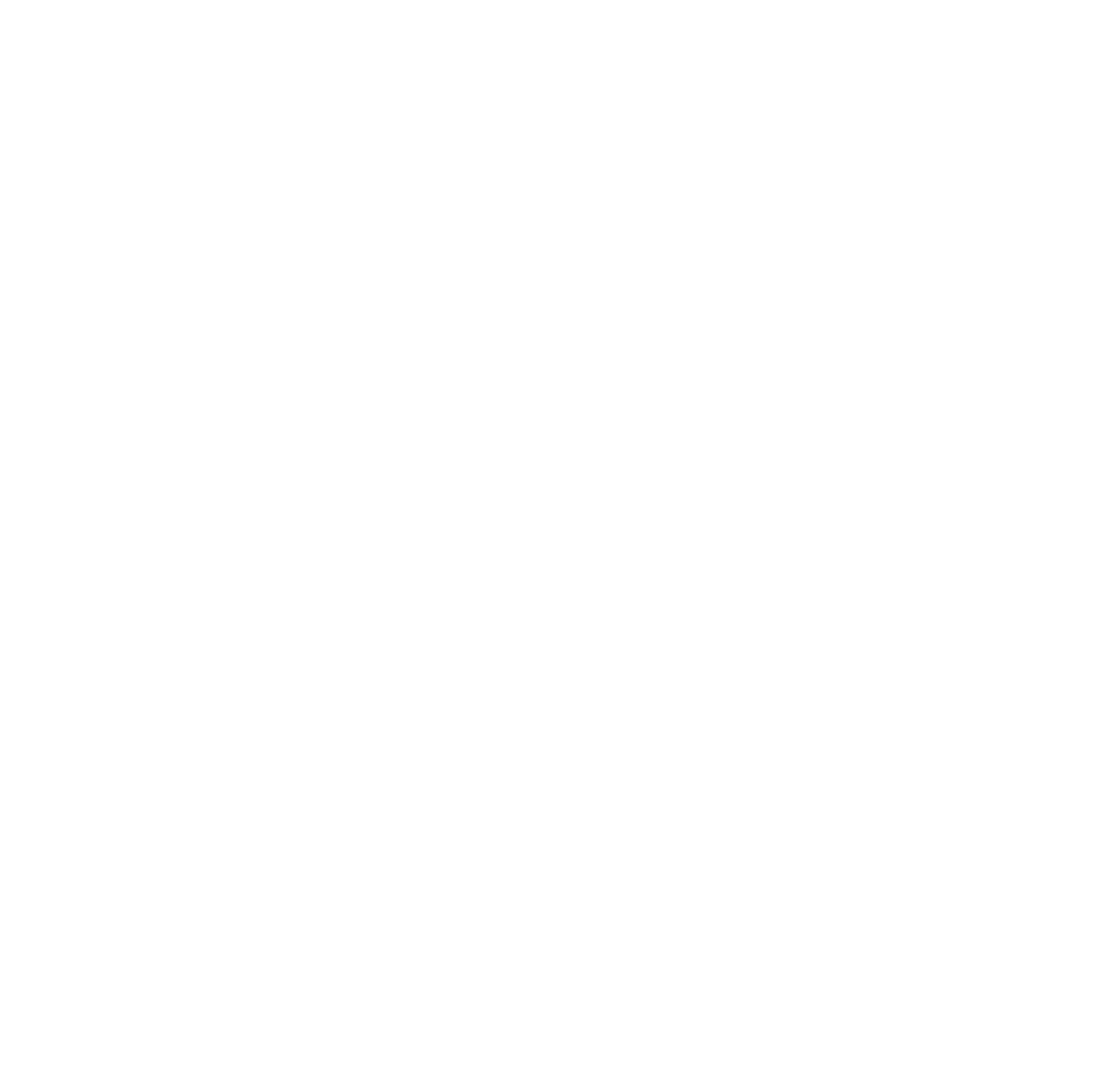 Add title text
Please enter your title you need
Click here to add content, content to match the title. Click here to add content, content to match the title.
Delay symbol
Add title text
Click here to add your title
Add title text
Overview
Click here to add content, content to match the title. Click here to add content, content to match the title.
Add title text
Click here to add your title
Add title text
Add title text
Click here to add content, content to match the title.
Click here to add content, content to match the title.
Add title text
Click Here To Add Your Title
Click here to add content, content to match the title. Click here to add content, content to match the title.
Delay symbol
Add title text
Click here to add your title
Add title text
Overview
Name
Fill in the description
Name
Fill in the description
Click here to add content, content to match the title. Click here to add content, content to match the title.
Name
Fill in the description
Delay symbol
Add title text
Click here to add your title
Title 01
Title 02
Title 03
Title 04
Click here to add content, content to match the title. 
 
Click here to add content, content to match the title.
Click here to add content, content to match the title. 
 
Click here to add content, content to match the title.
Click here to add content, content to match the title. 
 
Click here to add content, content to match the title.
Click here to add content, content to match the title. 
 
Click here to add content, content to match the title.
Read more
Read more
Read more
Read more
Add title text
Click here to add your title
Add title text
Overview
35%
60%
80%
MAIN TITLE
MAIN TITLE
MAIN TITLE
Click here to add content, content to match the title.
Add title text
Click here to add content, content to match the title.
Delay symbol
Add title text
Click here to add your title
Add title text
Add title text
Add title text
Overview
7,300
68%
Add text
Add text
Add title text
Add title text
Click here to add content, content to match the title.
900
80,300
Add text
Add text
Delay symbol
Add title text
Click here to add your title
Add title text 1
Click here to add content, content to match the title.
Add title text 2
Click here to add content, content to match the title.
Add title text 3
Add title text
Click here to add content, content to match the title.
Delay symbol
Add title text
Click here to add your title
Add title text
Add title text
Add title text
Click here to add content, content to match the title.
Click here to add content, content to match the title.
Click here to add content, content to match the title.
11
Delay symbol
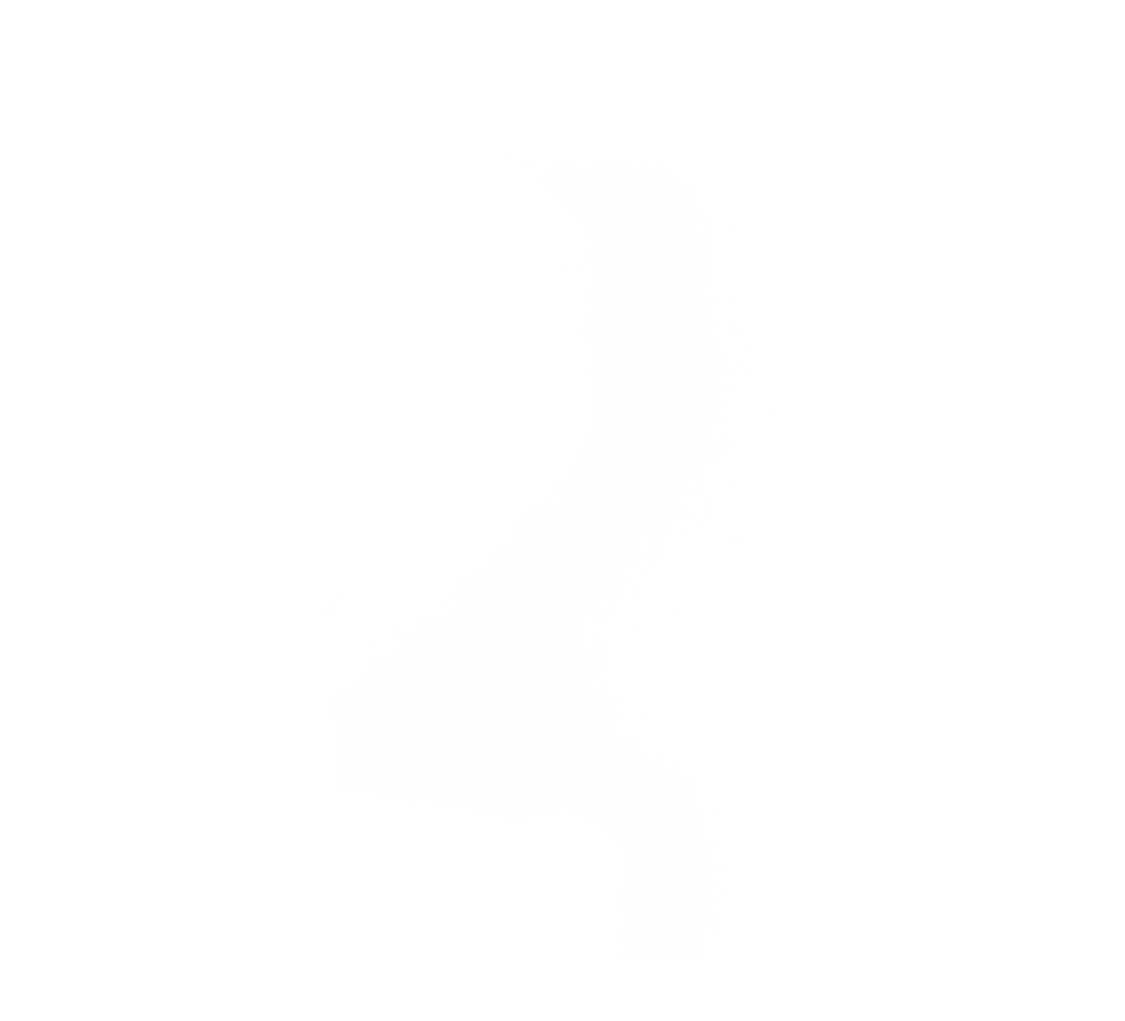 Add title text
Please enter your title you need
Click here to add content, content to match the title. Click here to add content, content to match the title.
Delay symbol
Add title text
Click here to add your title
Add title text
Overview
15
Friday, Apr 2028
Click here to add content, content to match the title.
Information
Click here to add content, content to match the title.
Click here to add content, content to match the title.
Learn More
Delay symbol
Add title text
Click here to add your title
Add title text
Click Here To Add Your Title
Click here to add content, content to match the title. Click here to add content, content to match the title.
Dream
Struggle
Successful
Learn More
Delay symbol
Add title text
Click here to add your title
29%
75%
15%
Add title text
Add title text
Add title text
Click here to add content, content to match the title.
Click here to add content, content to match the title.
Click here to add content, content to match the title.
Delay symbol
Add title text
Click here to add your title
Add title text
Add title text
Click here to add content, content to match the title.
Click here to add content, content to match the title.
Add title text
Add title text
Click here to add content, content to match the title.
Click here to add content, content to match the title.
Add title text
Add title text
Click here to add content, content to match the title.
Click here to add content, content to match the title.
Delay symbol
Add title text
Click here to add your title
45%
100%
Add title text  02
Add title text  01
71%
Add title text  03
Add title text
89%
Add title text  04
Fill in the description
Delay symbol
Add title text
Click here to add your title
Add title text
Click here to add your title
Text
Text
Text
Add title text
January
Click here to add content, content to match the title.
Add title text
February
Delay symbol
March
Click here to add content, content to match the title.
“ Click here to add content, content to match the title. Click here to add content, content to match the title. ”
Add title text
April
Click here to add content, content to match the title. Click here to add content, content to match the title.
Delay symbol
Add title text
May
Click here to add content, content to match the title.
June
TIMELINE
MEDIA
MORE
Delay symbol
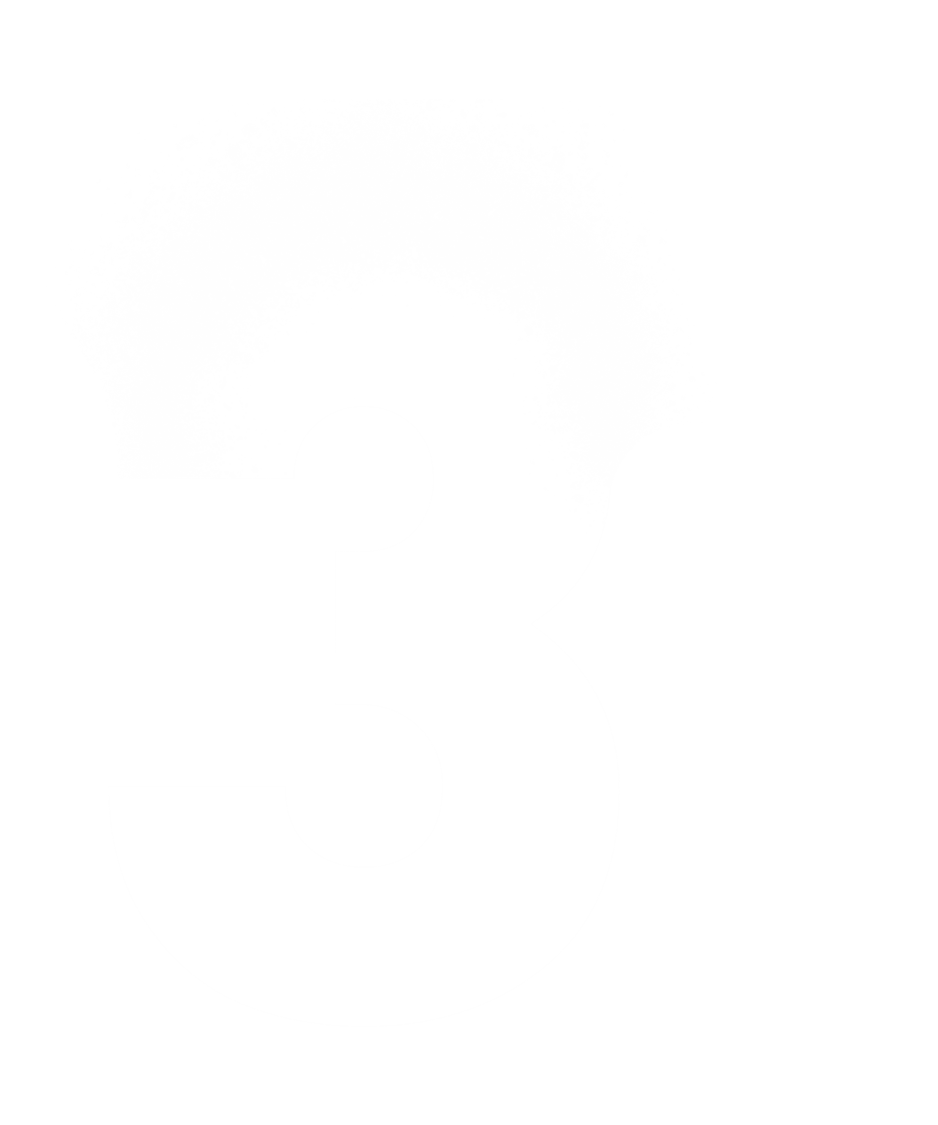 Add title text
Please enter your title you need
Click here to add content, content to match the title. Click here to add content, content to match the title.
Delay symbol
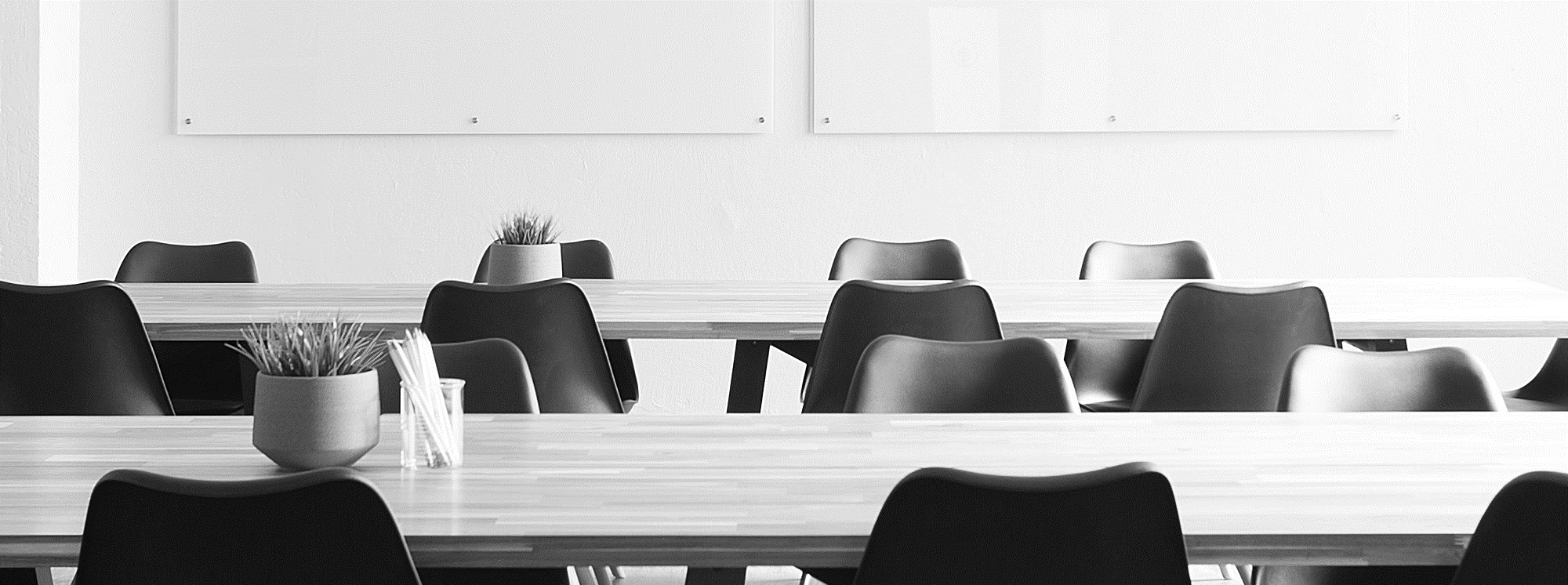 Add title text
Click here to add your title
Add title text
Overview
Add title text
Click here to add content, content to match the title. Click here to add content, content to match the title.
Delay symbol
Add title text
Click here to add your title
Add title text
Click here to add your title
Add title text
Click here to add content, content to match the title.
Add title text
Click here to add content, content to match the title.
Add title text
Click here to add content, content to match the title.
Delay symbol
Add title text
Click here to add your title
Strengths
Click here to add content, content to match the title.
Weaknesses
Click here to add content, content to match the title.
S
W
O
T
T
Opportunities
Click here to add content, content to match the title.
Threats
Click here to add content, content to match the title.
Delay symbol
Add title text
Click here to add your title
Add title text
Click here to add content, content to match the title.
C
Add title text
Click here to add content, content to match the title.
Add title text
B
D
Click here to add content, content to match the title.
Add title text
Add title text
Add title text
A
Click here to add content, content to match the title.
E
Click here to add content, content to match the title.
25
Delay symbol
Add title text
Click here to add your title
十月
$23.000
60%
1
2
3
4
5
6
7
8
9
10
11
12
13
14
15
16
17
18
19
20
21
22
23
24
25
26
27
28
29
30
$13500
$21500
$1150
902
102
330
TOTAL
TOTAL
TOTAL
Add text
Add text
Add text
Click here to add content, content to match the title.
Click here to add content, content to match the title.
Delay symbol
Add title text
Click here to add your title
140
120
100
Add title text
80
Click here to add content, content to match the title.
60
40
20
Jan
Mar
Apr
May
Jun
Jul
Aug
Sep
Okt
Feb
Delay symbol
Add title text
Click here to add your title
2020
2022
Click here to add content, content to match the title.
Click here to add content, content to match the title.
2023
2029
2021
2028
2024
Click here to add content, content to match the title.
Click here to add content, content to match the title.
Click here to add content, content to match the title. 。
Click here to add content, content to match the title.
Click here to add content, content to match the title.
28
Delay symbol
Add title text
Click here to add your title
Add title text
Overview
Add title text 01
Add title text 02
Add title text 03
Add title text 04
Click here to add content, content to match the title.
Delay symbol
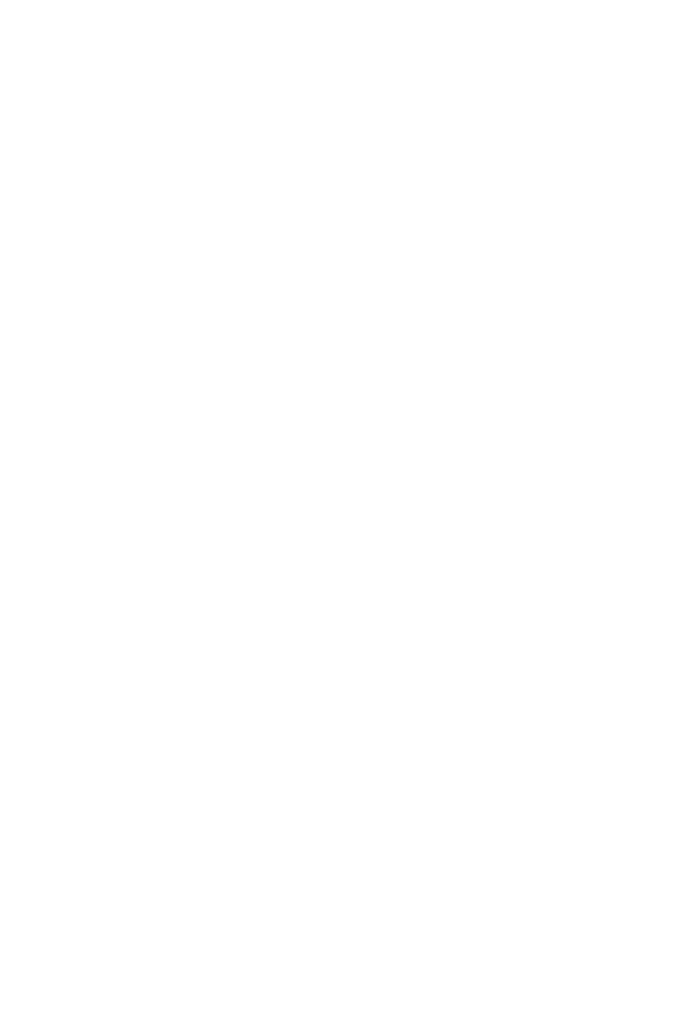 Add title text
Please enter your title you need
Click here to add content, content to match the title. Click here to add content, content to match the title.
Delay symbol
Add title text
Click here to add your title
Add title text
Click here to add your title
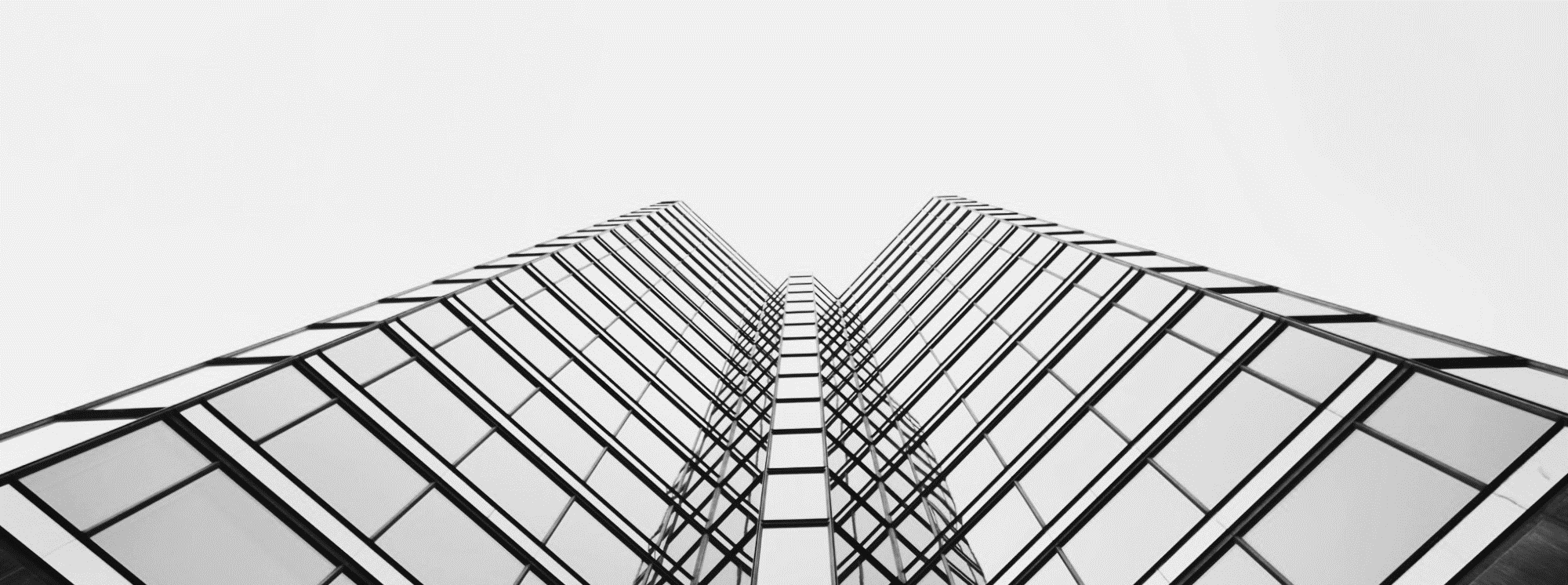 Title A
Fill in the description
Title B
Fill in the description
Title C
Fill in the description
Title D
Fill in the description
Title E
Fill in the description
Delay symbol
Add title text
Click here to add your title
01
02
03
Add title text
Add title text
Add title text
Click here to add content, content to match the title.
Click here to add content, content to match the title.
Click here to add content, content to match the title.
04
05
06
Add title text
Add title text
Add title text
Click here to add content, content to match the title.
Click here to add content, content to match the title.
Click here to add content, content to match the title.
Delay symbol
Add title text
Click here to add your title
Add title text
Click here to add content, content to match the title.
Add title text
Add title text
Add title text
Add title text
Add title text
Add title text
80%
Click here to add content, content to match the title.
Click here to add content, content to match the title.
Click here to add content, content to match the title.
Click here to add content, content to match the title.
Delay symbol
Add title text
Click here to add your title
88%
Add title text
Click here to add content, content to match the title.
Click here to add content, content to match the title. Click here to add content, content to match the title.
Add title text
Add title text
Click here to add content, content to match the title.
Click here to add content, content to match the title.
01
88%
Read Me
Read Me
Click here to add content, content to match the title.
Delay symbol
Add title text
Click here to add your title
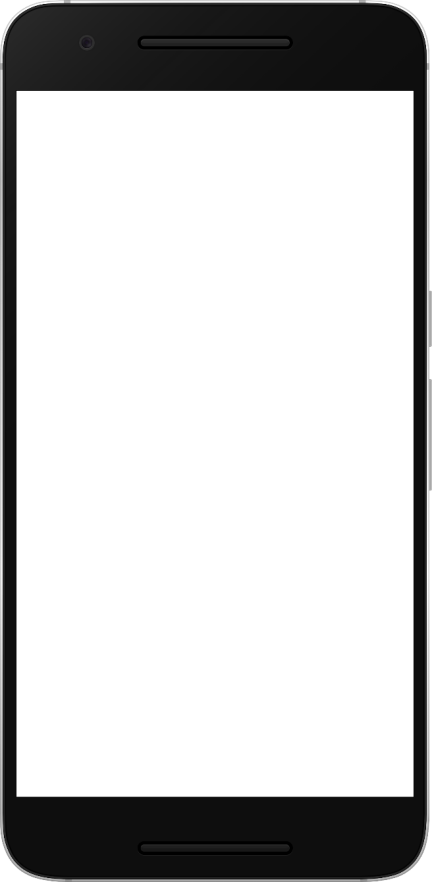 Brand Logo
Brand Logo
Add title text
Click here to add content, content to match the title.
search content
Add title text
Click here to add your title
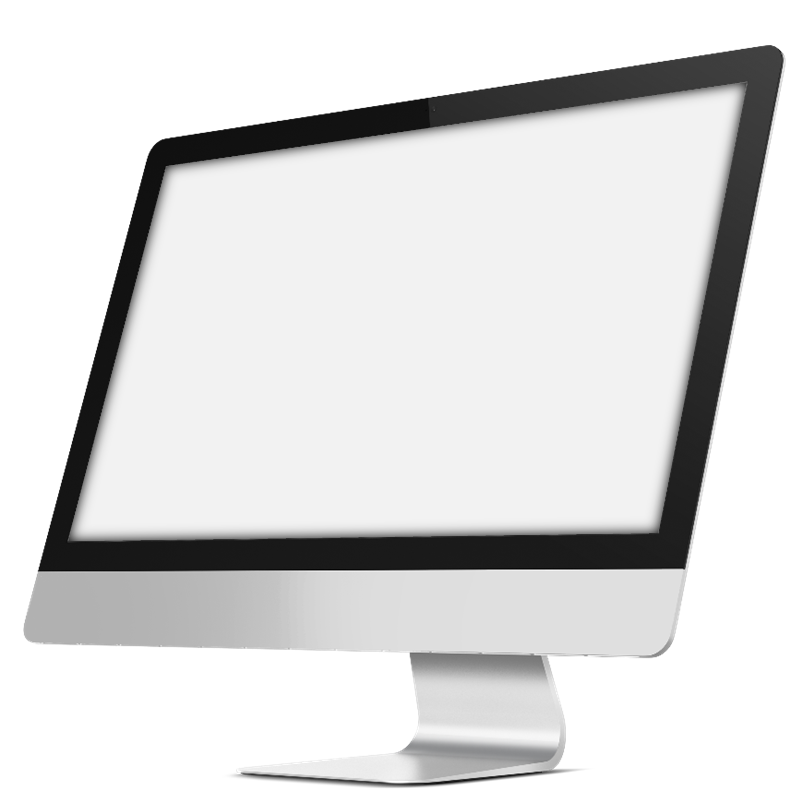 01
Add title text
Add title text
Click here to add content, content to match the title.
02
03
Add title text
Add title text
Click here to add content, content to match the title.
Click here to add content, content to match the title.
Add title text
Click here to add your title
Add title text
Add title text
75%
75%
Click here to add content, content to match the title. Click here to add content, content to match the title.
Add title text
Click here to add content, content to match the title.
Delay symbol
Contact Us
Address detail
Lorem ipsum dolor sit amet, consectetuer adipiscing elit
About Us
Click here to add content, content to match the title. Click here to add content, content to match the title.
location
Contact information
Click here to add content, content to match the title.
400-000-0000
400-000-0000
Enter the official website
Delay symbol
LOGO
FOR YOUR ATTENTION
Thank You
See You Next Time
END
www.freeppt7.com
Click here to add content, content to match the title.